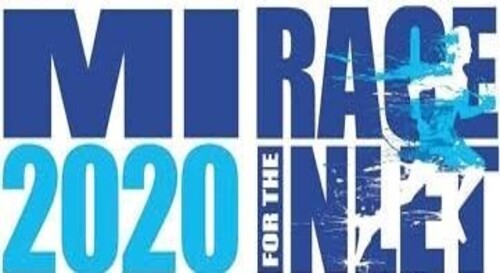 5K
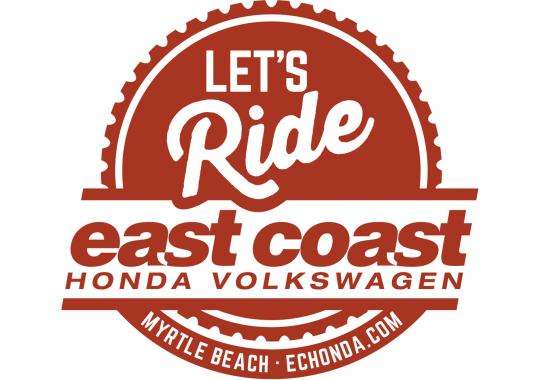 1